SRL MechanixSession 072
Randy Brooks
Randy_Brooks@lovejoyisd.net
MECHANIX
Randy Brooks
Lovejoy ISD
PLTW Summit 2016 – Session 072
March 21, 2016
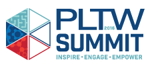 MECHANIX
Sketch-based online tutorial supporting truss, vector, and free-body diagram analysis which provides constructive feedback to students and student-level metrics to instructors, anytime, anywhere.
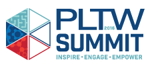 Randy Brooks
23 years in Telecom
6th year at Lovejoy High
2nd year in PLTW – PoE
Vision for quality, engaging online courses
TCEA presenter 2014/2015 regarding Flipped and Online courses
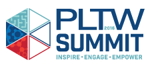 Randy Brooks
Driver for quality, engaging online courses
Online course success very dependent on effectiveness of online supports
Flipped PreCalculus classroom
Problem-Solving with Brooks
Plethora of online supports and tools for students
Purdue Learning Design and Technology (LDT) Masters Program
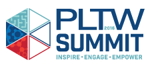 PoE Digital Aspects
West Point Bridge Design
Coursera Georgia Tech MOOC addressing ‘Statics’
PBSLearningMedia Online Tools
Weebly/Wix website construction
Mechanix
PhET - University of Colorado
GoogleDrive
PLTW Canvas
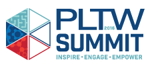 Texas A&M University
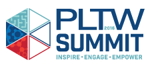 TEXAS A&M E3
Two week summer immersion for educators,
Paired with professors requiring research, and
Several group discussions and tours involving various university organizations which are progressing STEM initiatives.
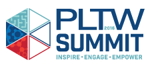 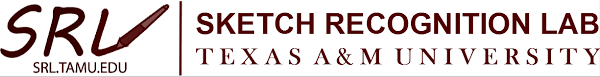 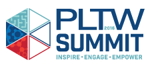 TAMU Computer Science & Engineering
Dr. Tracy Hammond
Columbia/MIT
Anthropology/Math/Physics
Finance Technology/EECS
CompSci Artificial Intelligence Lab
Passion for computer simulation of human activity.
TAMU CompSci Video
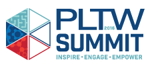 MECHANIX
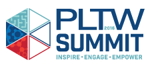 Mechanix Relevancy
Truss analysis is a key concept in PLTW Principles of Engineering.
A driver for development of Mechanix was a need for support in first year college engineering courses.
Truss analysis has a feedback heavy learning cycle, rarely yes/no.
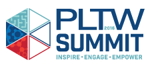 Mechanix Relevancy
This past summer two High School Physics teachers and myself worked with the TAMU SRL to tune Mechanix to support vector and free-body diagram analysis.
We have all brought Mechanix into our classrooms and are providing feedback to SRL regarding our observations.
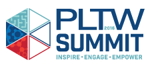 Before we begin digging through some details…
here are a few screen shots of MECHANIX in operation…
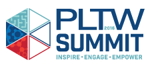 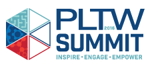 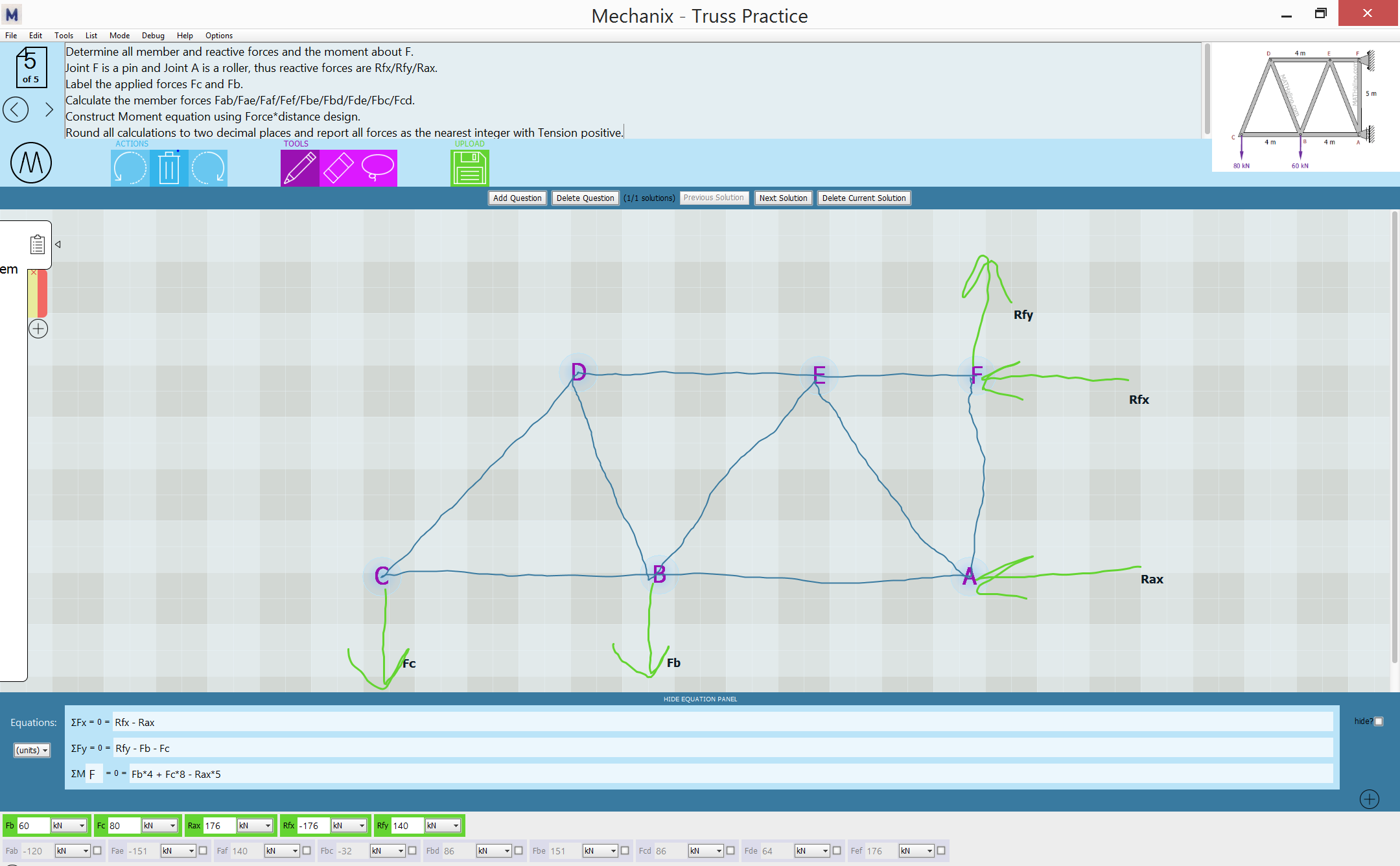 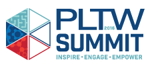 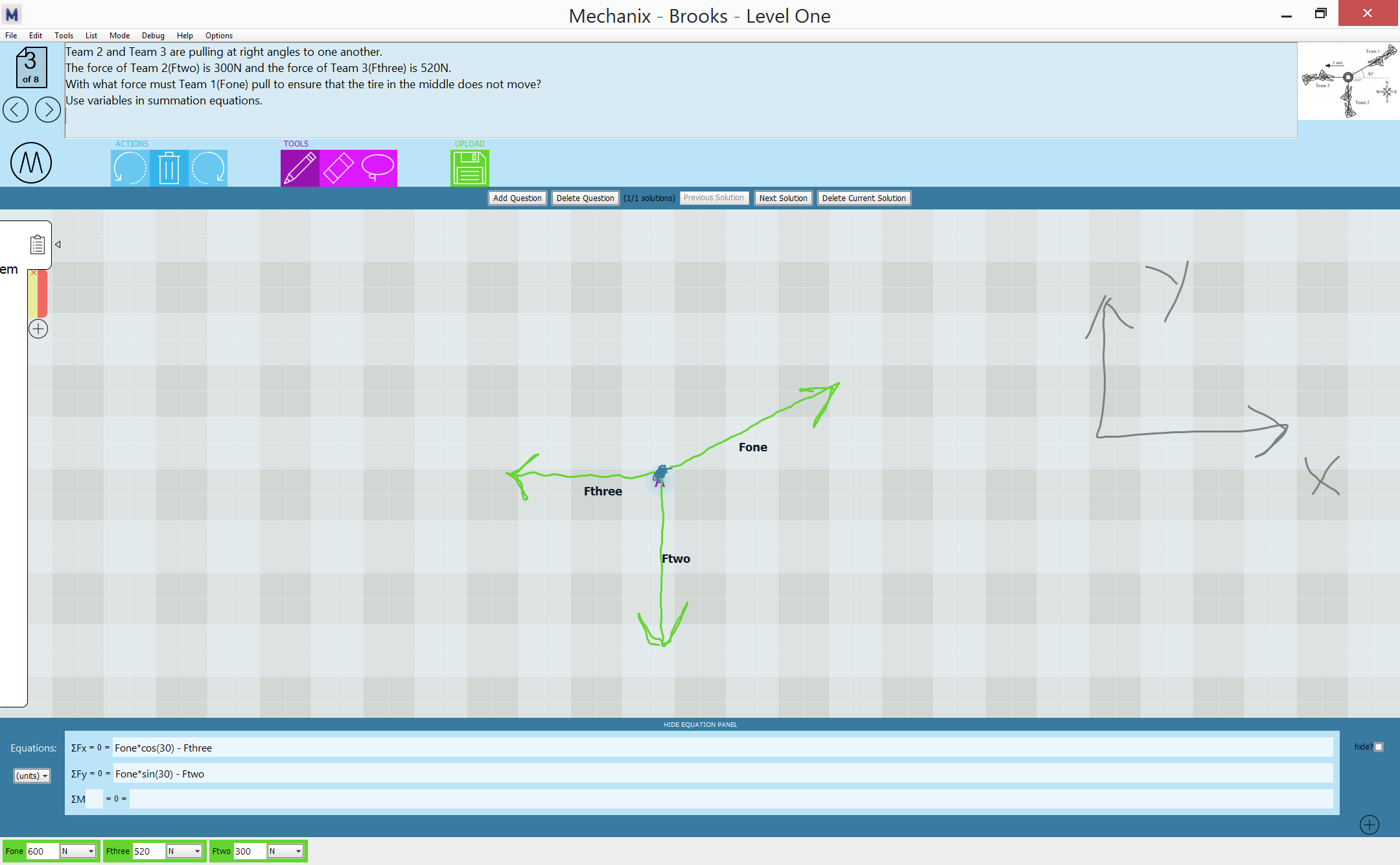 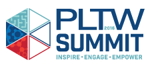 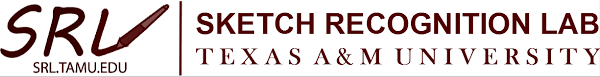 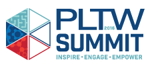 And here is a brief example of Mechanix in action…
You will experience both the instructor and student views of a problem…
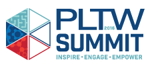 Mechanix in Action
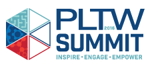 MECHANIX BASICS
Client-Server design such that student and instructor are always accessing the most recent version of the program.
Java Network Launch available on the Mechanix website establishes connectivity.
Public use is available, or the SRL can set-up classes with ID/PW.
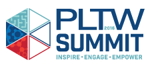 http://faculty.cse.tamu.edu/hammond/mechanix.php
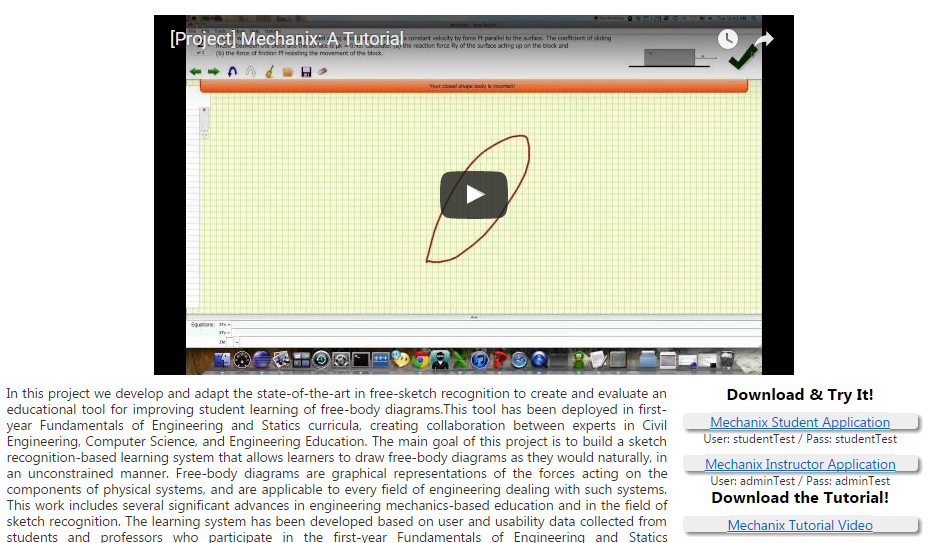 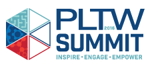 MECHANIX BASICS
Instructor enters the question including a visual and sketches the solution in Mechanix.
Questions/Solutions may be designed in groups and reordered.
When complete, the instructor submits the problem set to be completed by the students.
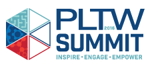 MECHANIX BASICS
Students access the problem set released by the instructor and begin solving the question of their choice.  They do not have to be solved in order.
When a student is either satisfied with their solution, or stumped, they ask Mechanix to ‘Check?’ what they have sketched.
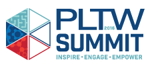 MECHANIX BASICS
Mechanix then returns a green drop down bar containing  ‘Correct!’, or an orange bar containing dialogue as to what is missing or erroneous.
If no green bar, the student then addresses the issue and resubmits.  The cycle continues until green is received and the student moves on to another challenge.
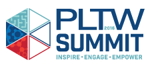 MECHANIX BASICS
Once students have tried to address the questions, the instructor can access data at the student level with several relevant metrics.
Speed to solution.
Number of submissions.
Returned error log.
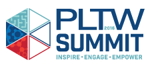 MECHANIX WRAP-UP
Enhancements are coming this semester.
This tool is a tangible vision of an enhanced and effective online tutor.
Pen and Touch Technology.
NSF-funded project.
Myriad presentations in industry forums.
SRL focused on production of tools which mimic human activity and interaction.
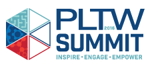 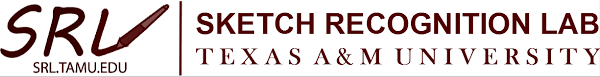 MECHANIX
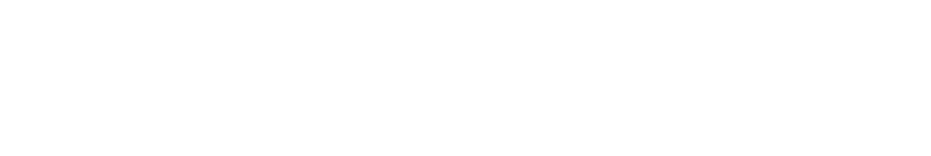 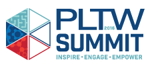 Randy BrooksLovejoy ISDLucas, Texas(near Dallas)
Twitter – Randy Brooks@MathFella
Randy_Brooks@lovejoyisd.net